Интерактивная экологическая игра«Сортируй мусор правильно»
Правила игры « Сортируй мусор правильно»
Выбери  картинку, которая не соответствует данному виду мусора ( по принципу четвертый лишний), щелкнув на нее левой кнопкой мыши. Если картинка выбрана верно, ты услышишь звуковое сопровождение и движение картинки.
Кнопка «СТАРТ» -  будет начинаться игра.
Кнопка «МЕНЮ» - возврат к правилам игры.
Кнопка «ДАЛЕЕ» - переход на следующий слайд.
Кнопка « НАЧАЛО»- к первому слайду.
Старт
Щелкни мышкой по картинке, которая лишняя в этой группе.
Меню
Далее
Щелкни мышкой по картинке, которая лишняя в этой группе.
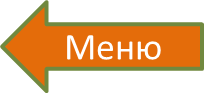 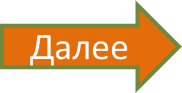 Щелкни мышкой по картинке, которая лишняя в этой группе.
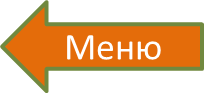 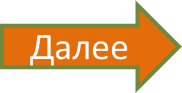 Щелкни мышкой по картинке, которая лишняя в этой группе.
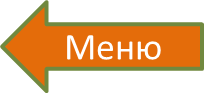 Далее
Щелкни мышкой по картинке, которая лишняя в этой группе.
Меню
Далее
Начало